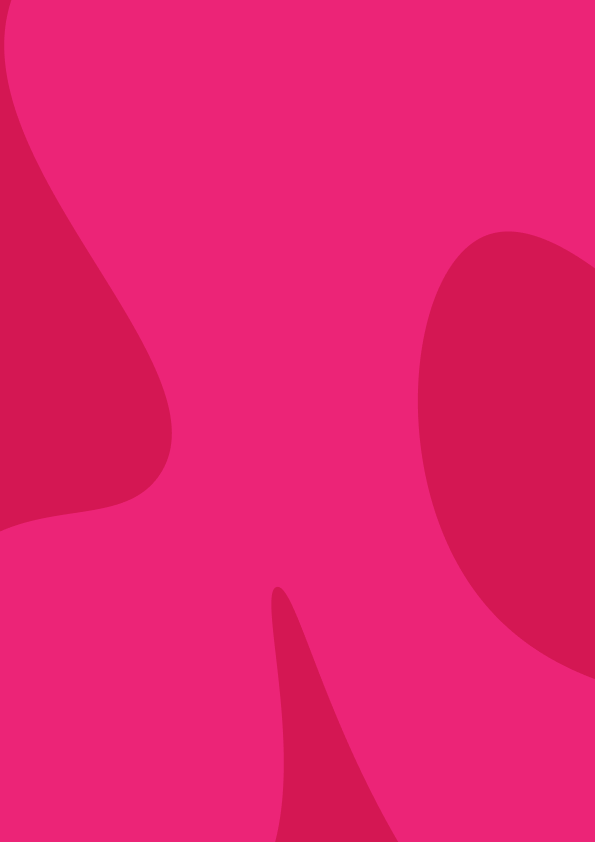 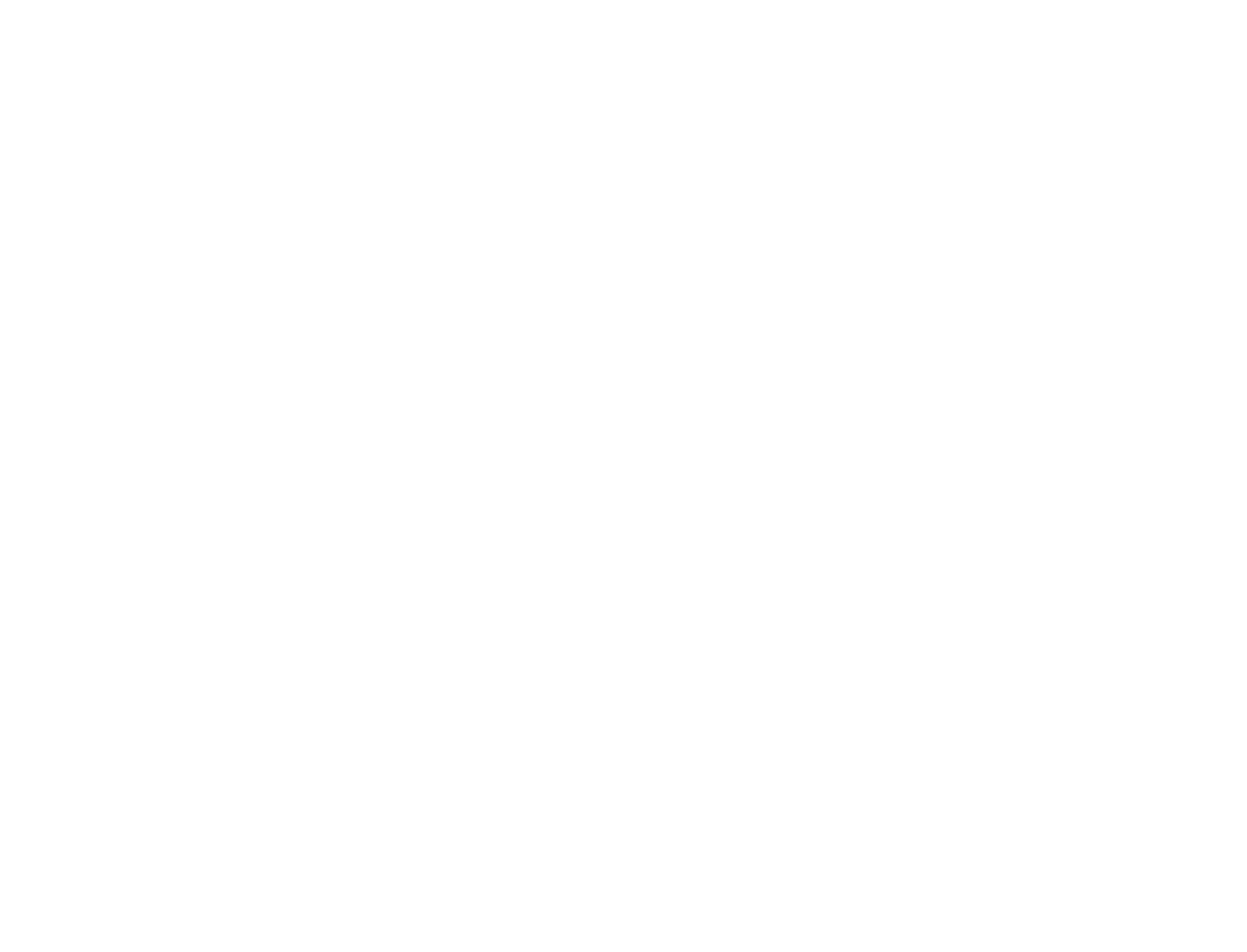 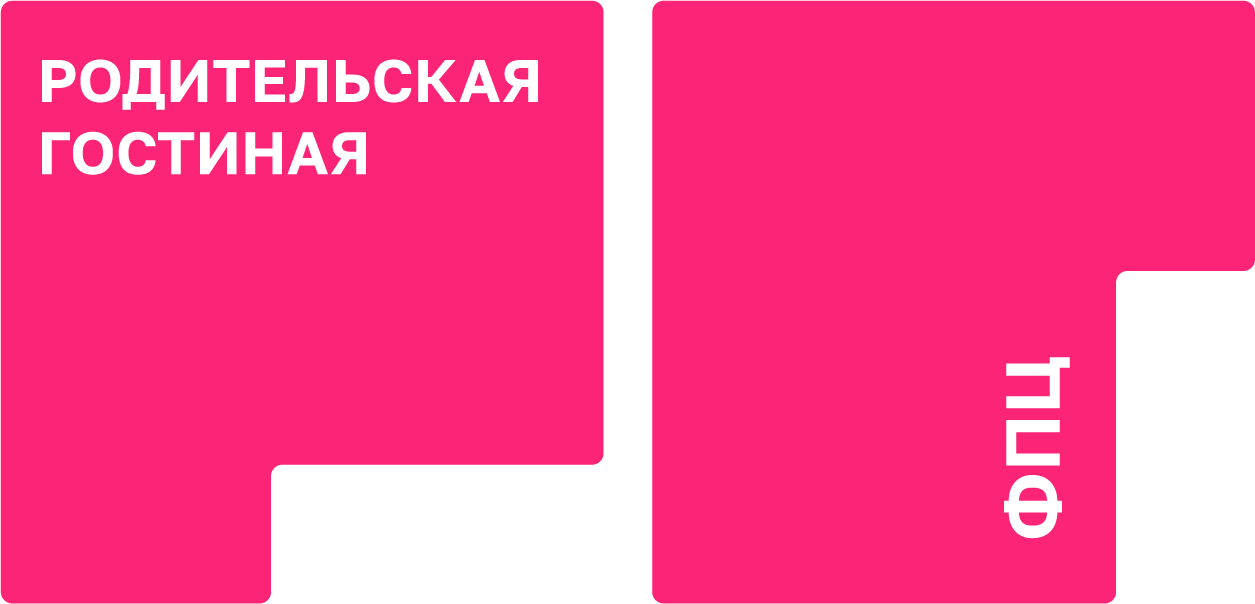 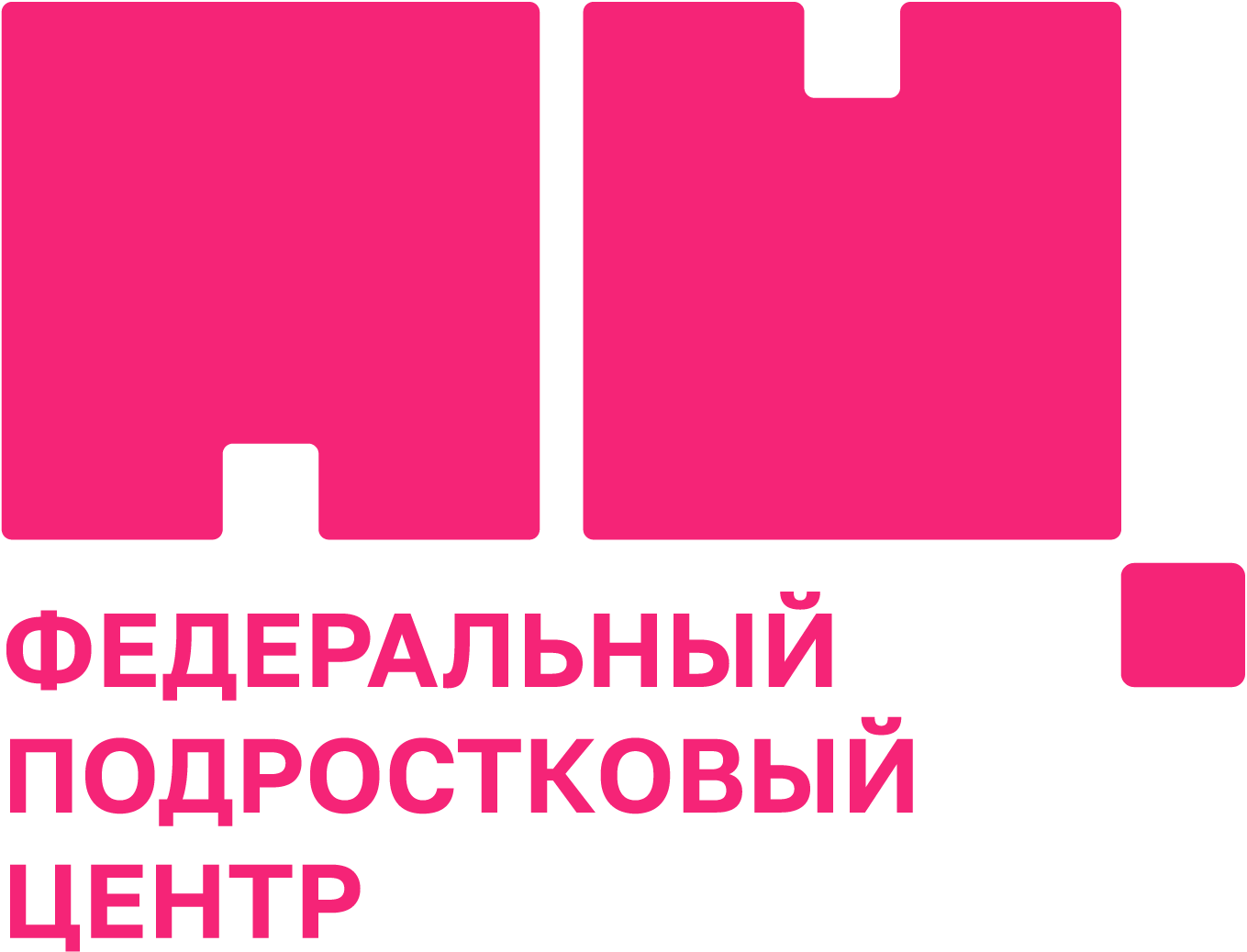 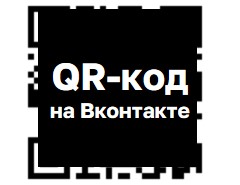 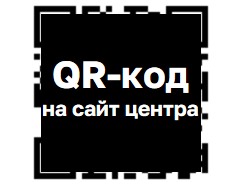 БОЛЬШЕ ПОЛЕЗНОЙ ИНФОРМАЦИИ О ПОДРОСТКАХ   – В СОЦИАЛЬНЫХ СЕТЯХ ФЕДЕРАЛЬНОГО ПОДРОСТКОВОГО ЦЕНТРА
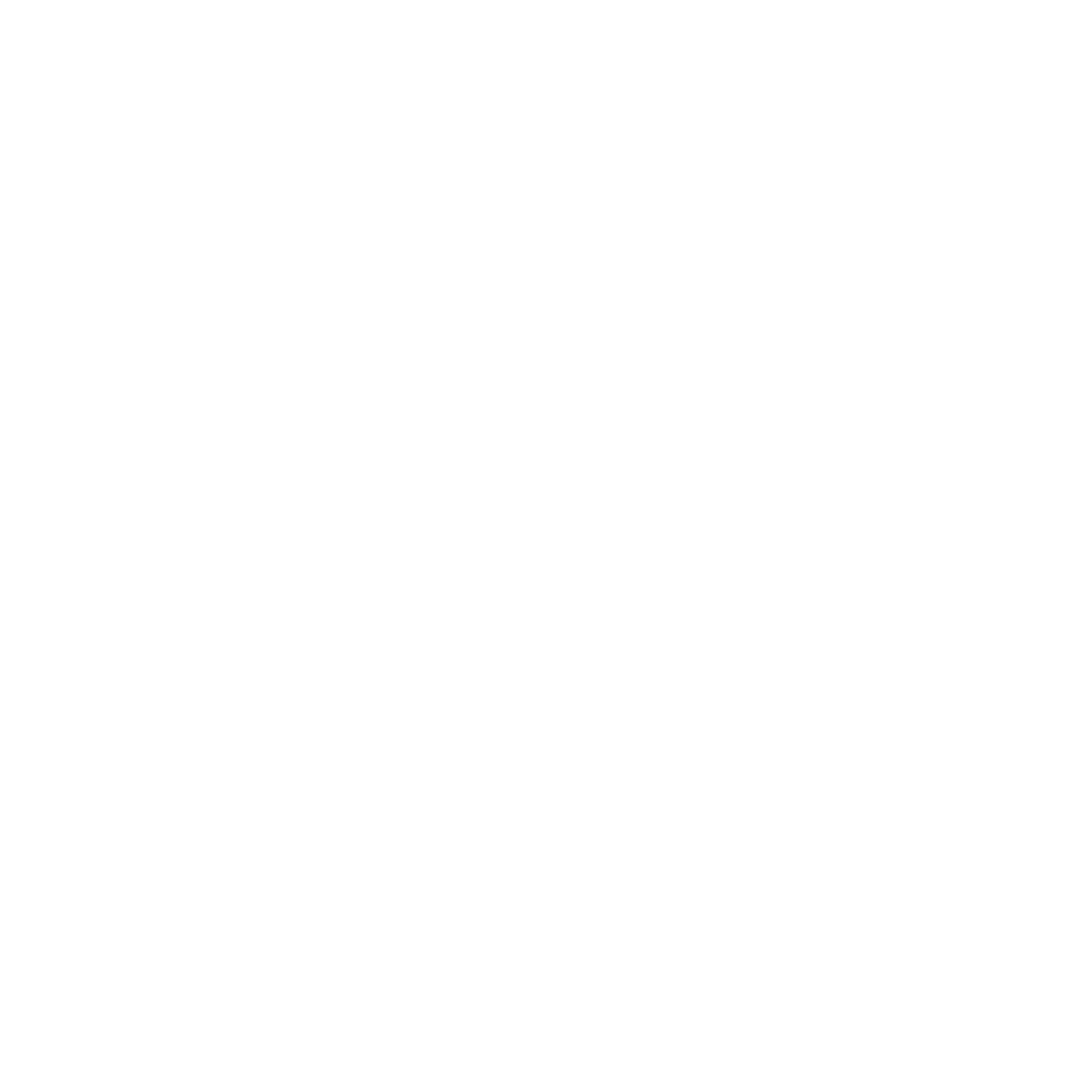 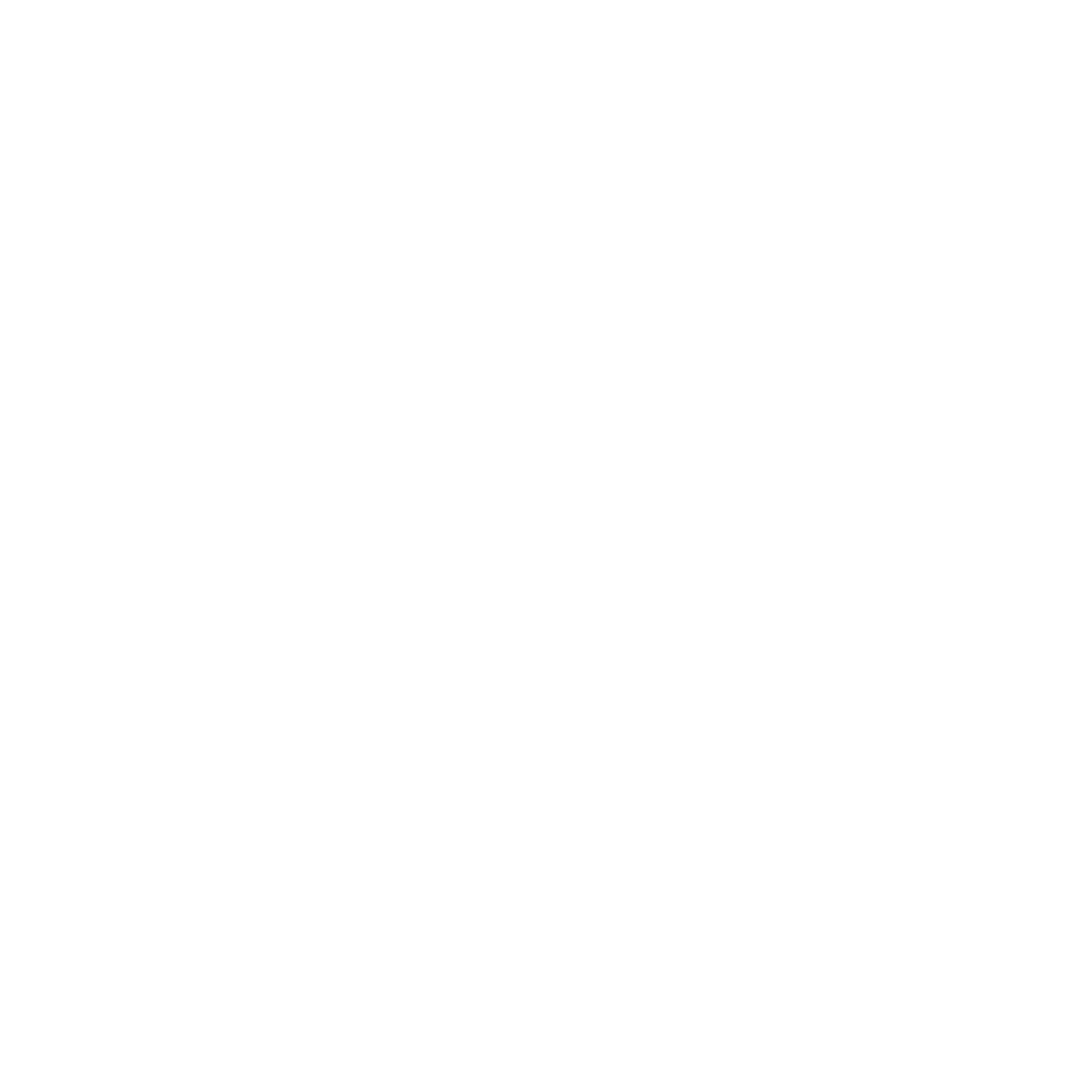 КАК                    ОБЩАТЬСЯ                       С ПОДРОСТКОМ              НА ВАЖНЫЕ ТЕМЫ?
ВКонтакте
Телеграм-канал
РЕКОМЕНДАЦИИ               ДЛЯ РОДИТЕЛЕЙ
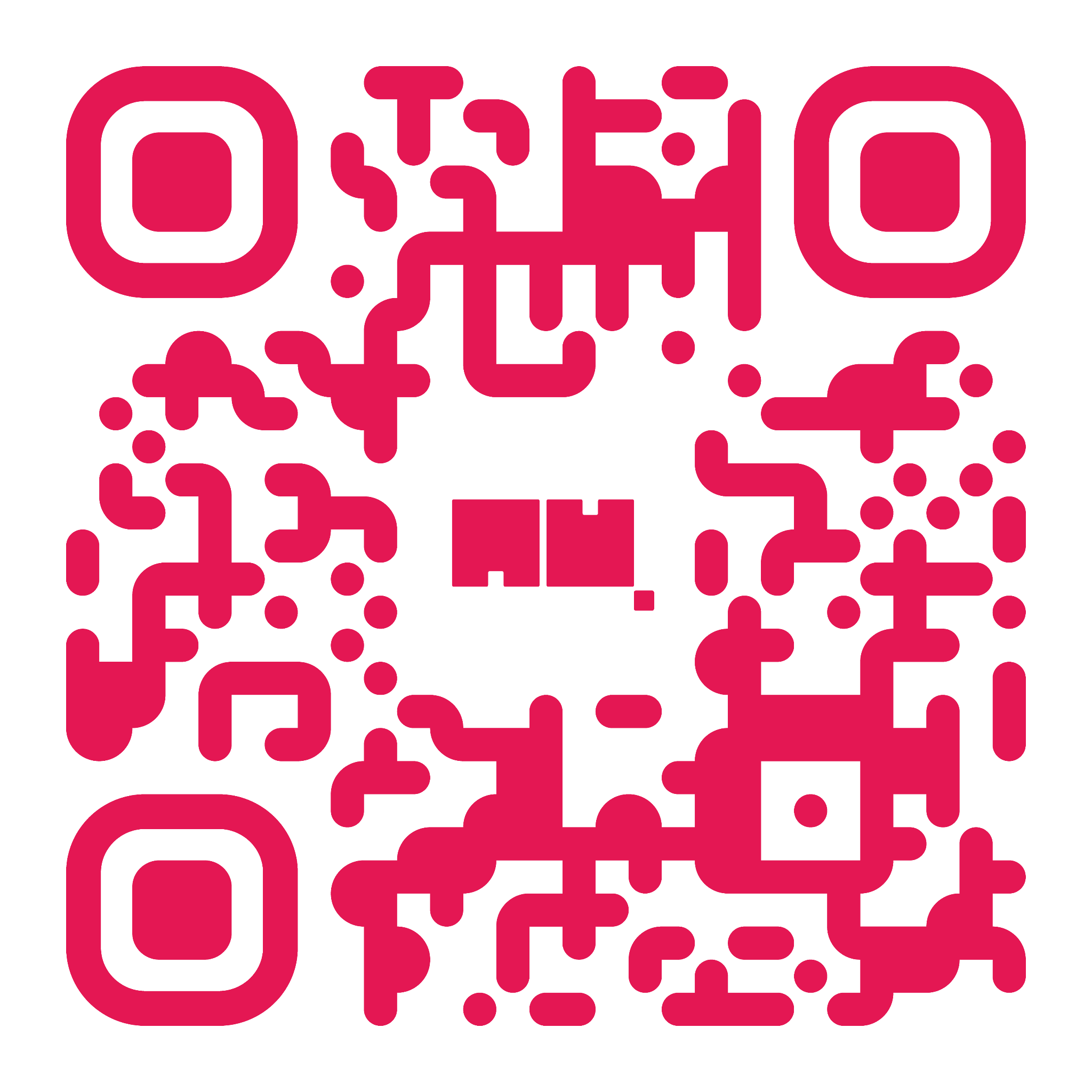 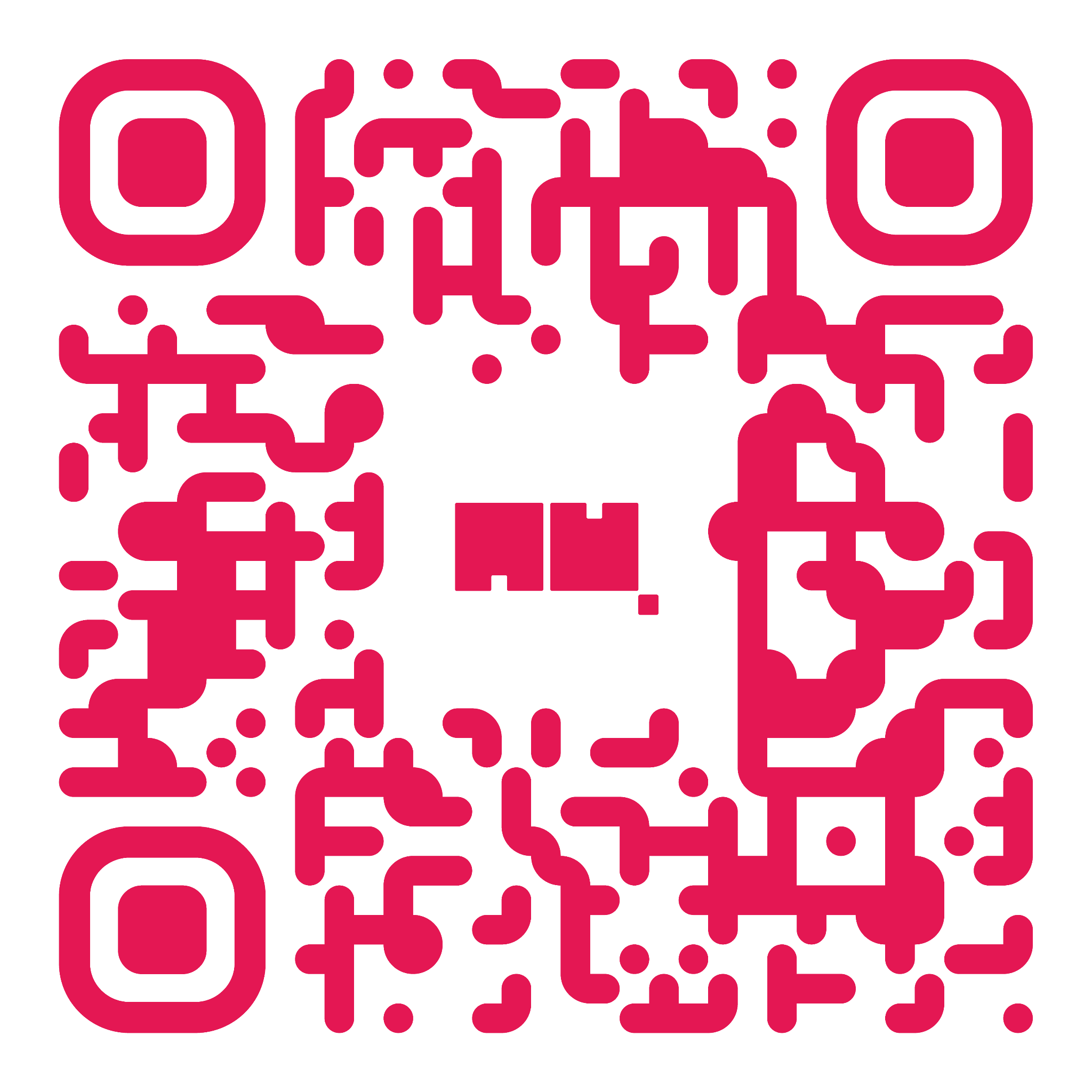 НАЗВАНИЕ ЦЕНТРА
https://ссылка на центр в ВКонтакте
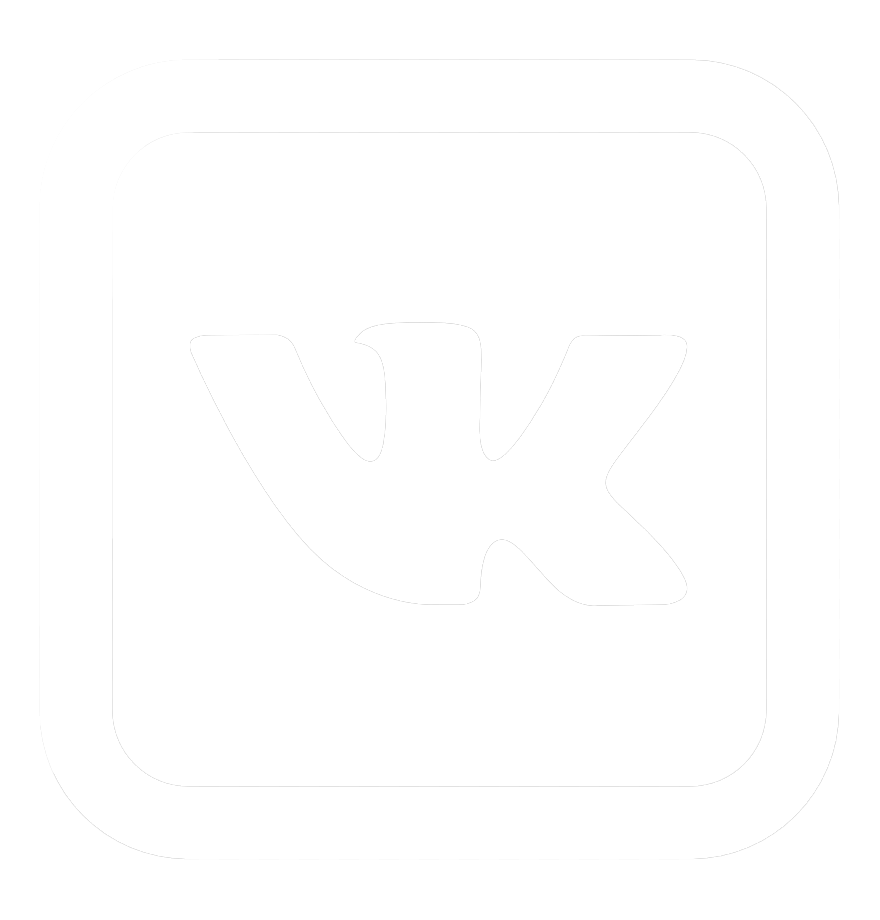 адрес центра
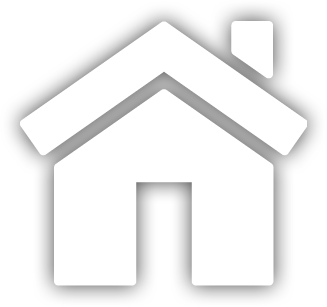 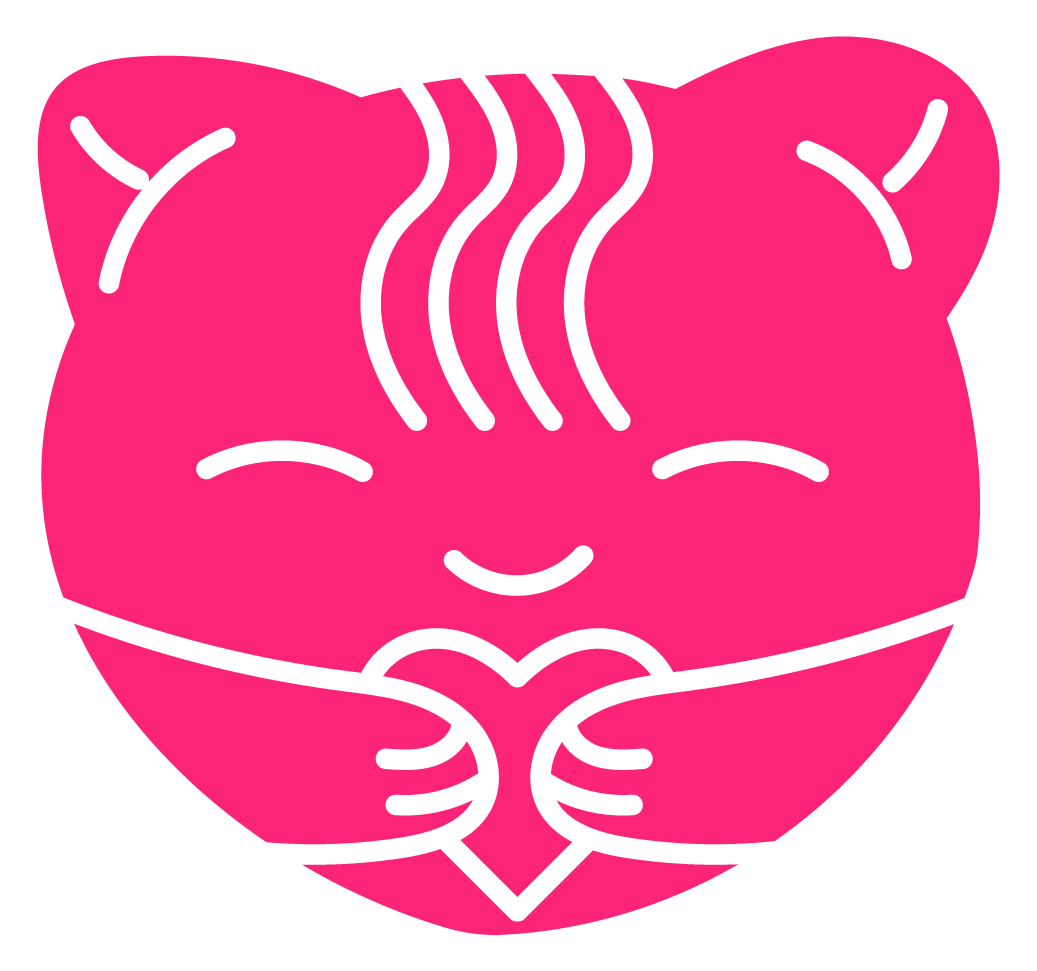 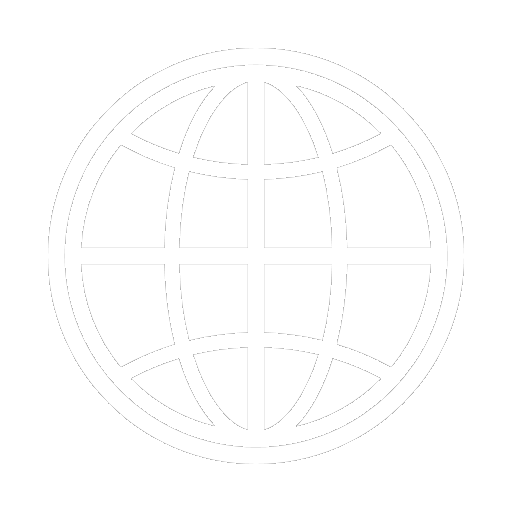 https://ссылка на сайте центра
ВКонтакте
Телеграм-канал
https://ссылка на телеграм-канал
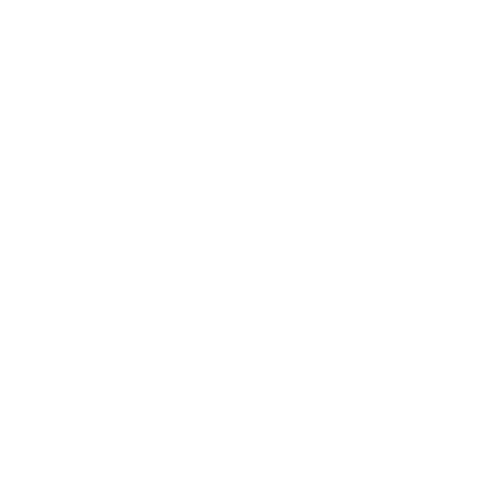 3
ПОМНИТЕ, ЧТО ПОДРОСТОК ИСПЫТЫВАЕТ ПРОТИВОРЕЧИВЫЕ ЧУВСТВА
1
8
7
5
6
9
10
4
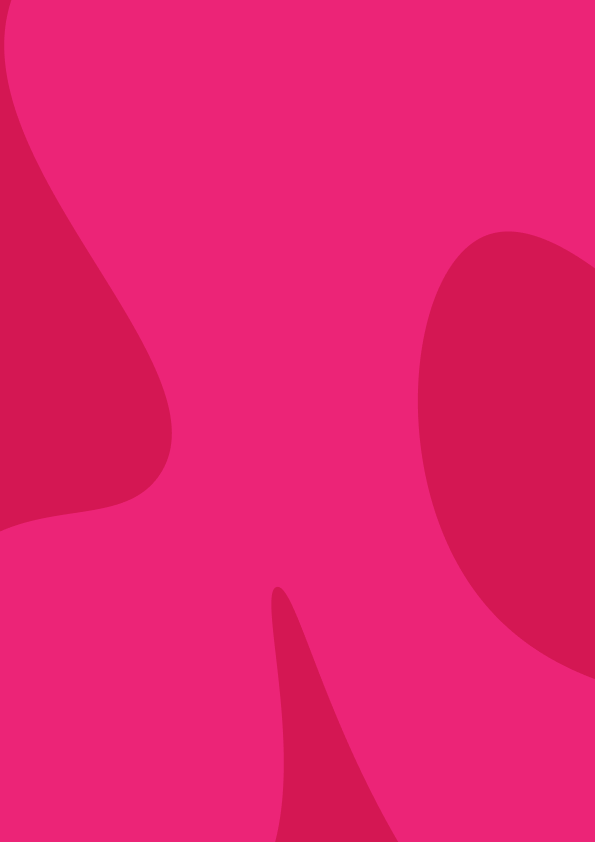 2
УЗНАЙТЕ О ГОТОВНОСТИ ПОДРОСТКА                        К ОБЩЕНИЮ
ПОКАЖИТЕ ПОДРОСТКУ,                             ЧТО ВЫ РЯДОМ
ПРОЯВЛЯЙТЕ УВАЖЕНИЕ                                       К ПОДРОСТКУ
Подростковый период связан с решением определенных возрастных задач: активной фазой сепарации от родителей и поиском признания в обществе и среди сверстников. 
Это приводит к трудностям в общении между родителями и подростком. Существуют правила и способы, которые помогут найти общий язык  с подростком и установить  диалог.
НАЙДИТЕ ВРЕМЯ ДЛЯ ОБЩЕНИЯ
УВАЖАЙТЕ ГРАНИЦЫ ПОДРОСТКА
ГОВОРИТЕ ОТКРЫТО И ЧЕСТНО
ИСПОЛЬЗУЙТЕ «Я – ПОСЛАНИЯ»
КОНТРОЛИРУЙТЕ СВОИ ЭМОЦИИ
ОПРЕДЕЛИТЕ ЦЕЛЬ ДИАЛОГА
Подростки могут заниматься своими делами, поэтому важно создать время              и место для разговора. Например, обсудить что-то во время обеда или совместной прогулки.
Начинайте предложения с выражения своих эмоций  и переживаний: «Я чувствую...», «Я ощущаю...», «Мне кажется...», «Я расстраиваюсь, когда…» и т.д. «Я-послание» помогает в мягкой форме обозначить правила, высказать мнение  или просьбу, при этом        не переходить на личность подростка и  его обесценивание («ты плохой», «ты  мне не подходишь таким» и т.д.).
Перед разговором стоит поинтересоваться                         у подростка, хочет ли он разговаривать на эту тему. Важно объяснить, для чего этот разговор нужен вам, рассказать о своих переживаниях или опасениях.  Но будьте готовы к тому, что подросток не захочет вам открываться,                  не вините его за это.
Выстраивайте диалог с позиции уважения                и партнерства, а не с позиции власти. Это поможет избежать обесценивания  и агрессии со стороны ребенка при общении.
Подростки в этом возрасте начинают осознавать, что происходит в мире, и задают сложные вопросы. Важно отвечать на них          и говорить достаточно открыто, тем более если подросток сам интересуется темой.
Если вы хотите инициировать разговор с подростком, задайте себе два вопроса:                  «Для чего этот разговор нужен подростку?»                   и «Для чего этот разговор нужен мне (родителю)?». Если ваше желание совпадает               с той пользой, которую, возможно, получит подросток, это может привести к конструктивному диалогу.
Если подросток озадачен, злится или расстроен и не настроен на общение,                 не настаивайте. Вы можете выразить сочувствие, предложить попить чаю, сказать фразу: «Я вижу, что тебе плохо, и хочу помочь. Скажи как, хочешь ли поговорить               об этом?». Подросток может не нуждаться               в данный момент в советах, но ему важно,  что кто-то заметил его состояние и уважает его личное пространство.
С подростком не нужно разговаривать на пике эмоций. Это касается как состояния подростка, так и вашего. Если вы злитесь или видите, что ребенка что-то сильно рассердило, дайте себе или ему время успокоиться, а затем вернитесь к обсуждению.
Важно стараться больше доверять подростку              и научить его заботиться о себе, но при этом дать понять, что вы рядом и готовы оказать поддержку. Например, вместо запрета идти            на вечеринку можно сказать: «Хорошо тебе повеселиться, но помни, что ты несешь ответственность за свою безопасность                      и здоровье. Мы здесь, звони, если будут проблемы, ты знаешь, что мы в любое время придем на помощь».
С одной стороны, по некоторым вопросам подросток может высказывать достаточно зрелые суждения, а с другой — проявлять импульсивность и агрессию. Как  вы будете общаться со своим ребенком, проявлять к нему интерес и замечать      его состояние,                в такой форме и он будет идти с вами на контакт.
ДЛЯ ТОГО ЧТОБЫ ВЫСТРОИТЬ ОБЩЕНИЕ С ПОДРОСТКОМ, ПОПРОБУЙТЕ СЛЕДОВАТЬ НЕСКОЛЬКИМ РЕКОМЕНДАЦИЯМ: